Practical Malware Analysis
Ch 1: Malware Analysis Primer
The Goals of Malware Analysis
Incident Response
Case history
A medical clinic with 10 offices found malware on one of their workstations
Hired a consultant to clean & re-image that machine
All done—case closed?
Incident Response
After malware is found, you need to know
Did an attacker implant a rootkit or trojan on your systems?
Is the attacker really gone?
What did the attacker steal or add?
How did the attack get in
Root-cause analysis
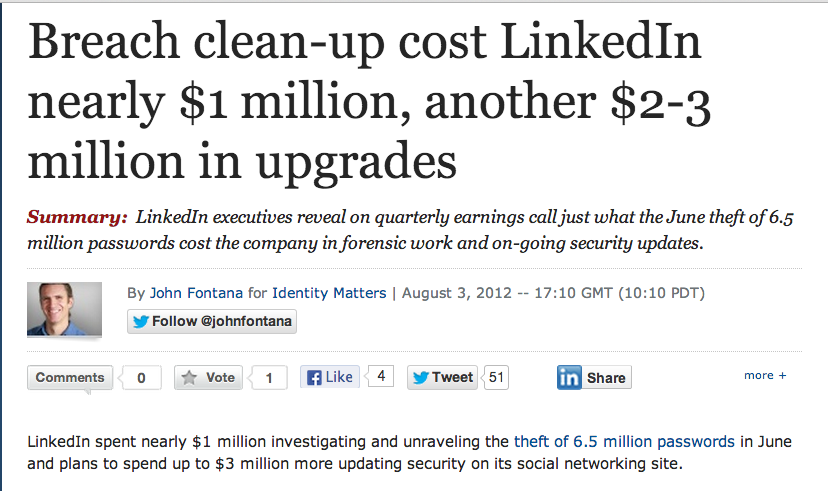 Link Ch 1a
Malware Analysis
Dissecting malware to understand
How it works
How to identify it
How to defeat or eliminate it
A critical part of incident response
The Goals of Malware Analysis
Information required to respond to a network intrusion
Exactly what happened
Ensure you’ve located all infected machines and files
How to measure and contain the damage
Find signatures for intrusion detection systems
Signatures
Host-based signatures
Identify files or registry keys on a victim computer that indicate an infection
Focus on what the malware did to the system, not the malware itself
Different from antivirus signature
Network signatures
Detect malware by analyzing network traffic
More effective when made using malware analysis
False Positives
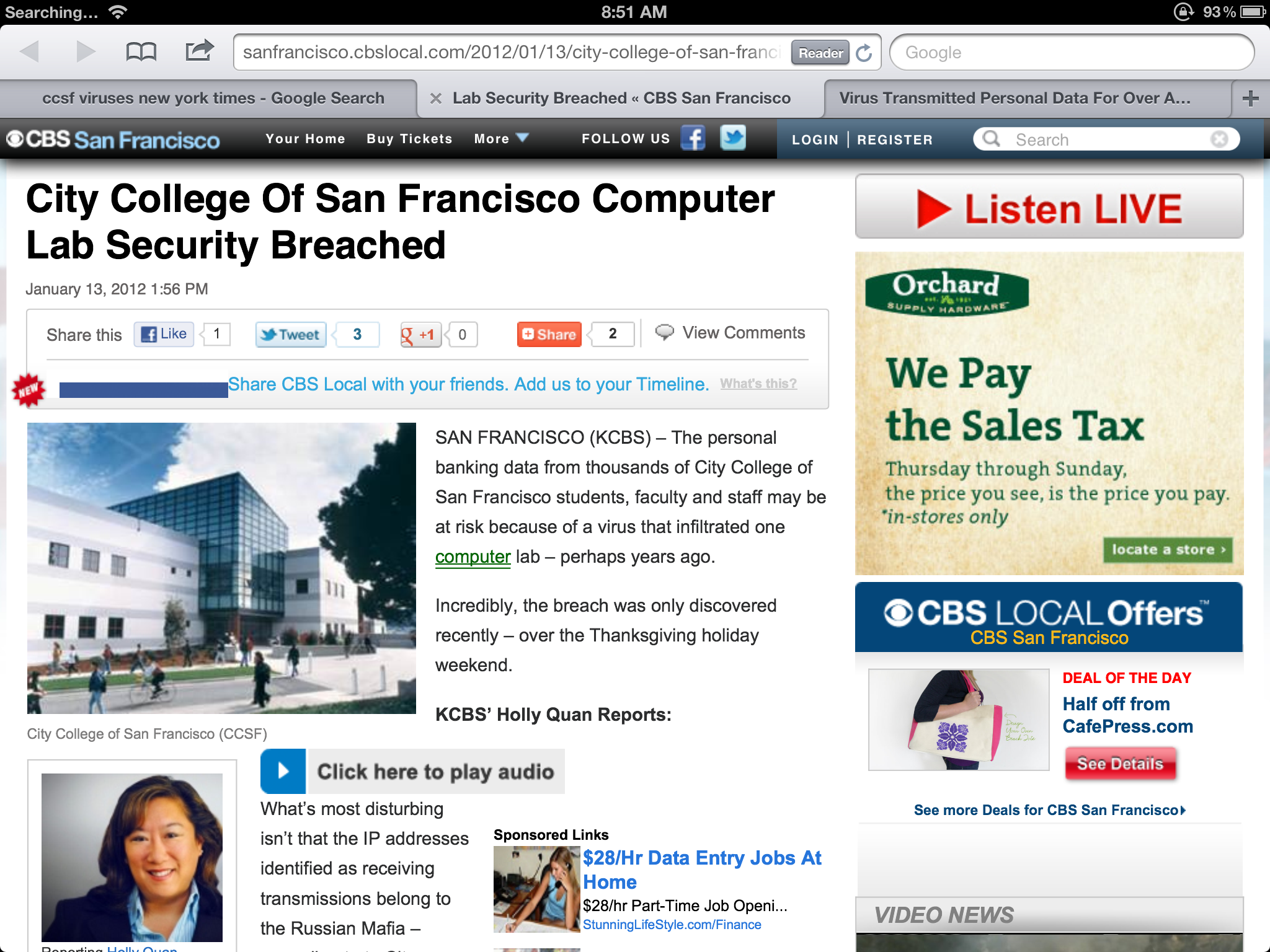 Malware Analysis Techniques
Static v. Dynamic Analysis
Static Analysis
Examines malware without running it
Tools: VirusTotal, strings, a disassembler like IDA Pro
Dynamic Analysis
Run the malware and monitor its effect
Use a virtual machine and take snapshots
Tools: RegShot, Process Monitor, Process Hacker, CaptureBAT
RAM Analysis: Mandant Redline and Volatility
Basic Analysis
Basic static analysis
View malware without looking at instructions
Tools: VirusTotal, strings
Quick and easy but fails for advanced malware and can miss important behavior
Basic dynamic analysis
Easy but requires a safe test environment
Not effective on all malware
Advanced Analysis
Advanced static analysis
Reverse-engineering with a disassembler
Complex, requires understanding of assembly code
Advanced Dynamic Analysis
Run code in a debugger
Examines internal state of a running malicious executable
Types of Malware
Types of Malware
Backdoor
Allows attacker to control the system
Botnet
All infected computers receive instructions from the same Command-and-Control (C&C) server
Downloader
Malicious code that exists only to download other malicious code
Used when attacker first gains access
Types of Malware
Information-stealing malware
Sniffers, keyloggers, password hash grabbers
Launcher
Malicious program used to launch other malicious programs
Often uses nontraditional techniques to ensure stealth or greater access to a system
Rootkit
Malware that conceals the existence of other code
Usually paired with a backdoor
Types of Malware
Scareware
Frightens user into buying something
Link Ch 1b
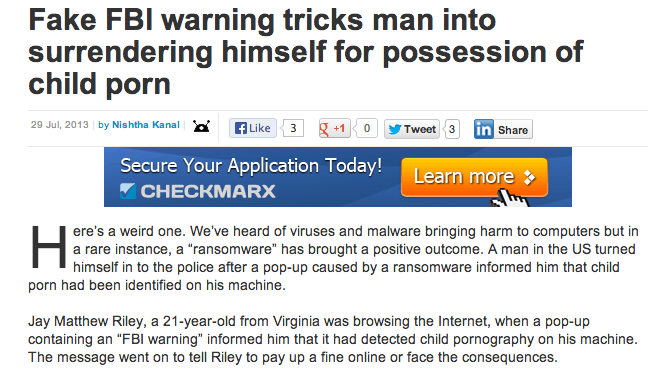 Types of Malware
Spam-sending malware
Attacker rents machine to spammers
Worms or viruses
Malicious code that can copy itself and infect additional computers
Mass v. Targeted Malware
Mass malware
Intended to infect as many machines as possible
Most common type
Targeted malware
Tailored to a specific target
Very difficult to detect, prevent, and remove
Requires advanced analysis
Ex: Stuxnet
General Rules for Malware Analysis
General Rules for Malware Analysis
Don’t Get Caught in Details
You don’t need to understand 100% of the code
Focus on key features
Try Several Tools
If one tool fails, try another
Don’t get stuck on a hard issue, move along
Malware authors are constantly raising the bar
Ch 2: Basic Static Analysis
Techniques
Antivirus scanning
Hashes
A file’s strings, functions, and headers
Antivirus Scanning
Only a First Step
Malware can easily change its signature and fool the antivirus
VirusTotal is convenient, but using it may alert attackers that they’ve been caught
Link Ch 2a
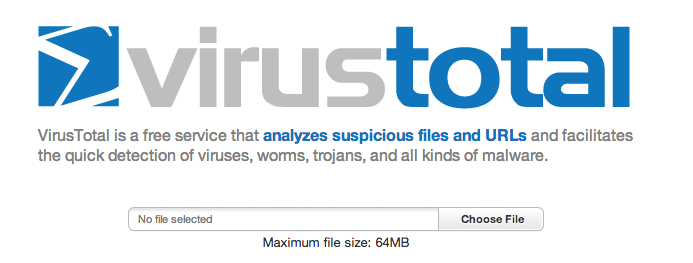 Hashing
A fingerprint for malware
Hashes
MD5 or SHA-1
Condenses a file of any size down to a fixed-length fingerprint
Uniquely identifies a file well in practice
There are MD5 collisions but they are not common
Collision: two different files with the same hash
HashCalc
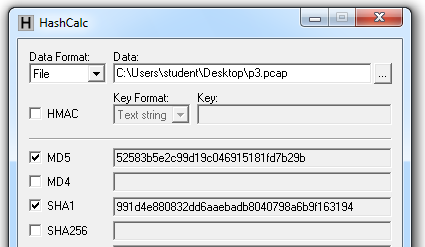 Hash Uses
Label a malware file
Share the hash with other analysts to identify malware
Search the hash online to see if someone else has already identified the file
Finding Strings
Strings
Any sequence of printable characters is a string
Strings are terminated by a null (0x00)
ASCII characters are 8 bits long
Now called ANSI
Unicode characters are 16 bits long
Microsoft calls them "wide characters"
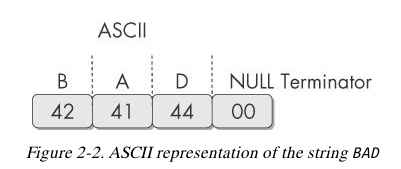 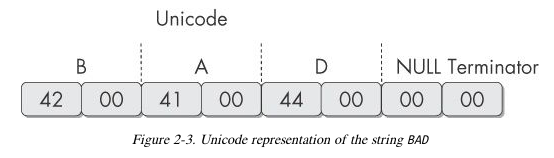 The strings Command
Native in Linux, also available for Windows
Finds all strings in a file 3 or more characters long
The strings Command
Bold items can be ignored
GetLayout and SetLayout are Windows functions
GDI32.DLLis aDynamicLinkLibrary
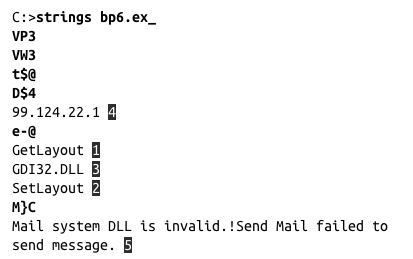 Packed and Obfuscated Malware
Packing Files
The code is compressed, like a Zip file
This makes the strings and instructions unreadable
All you'll see is the wrapper – small code that unpacks the file when it is run
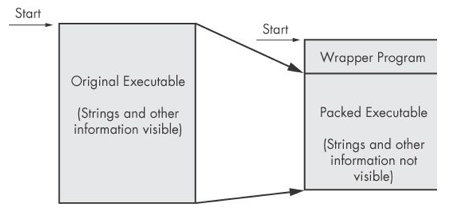 Detecting Packers with PEiD
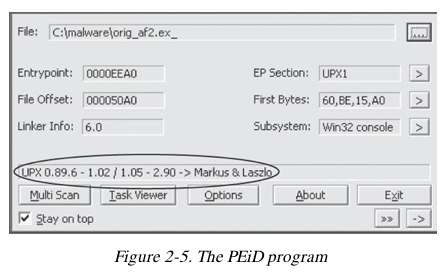 Demo: UPX
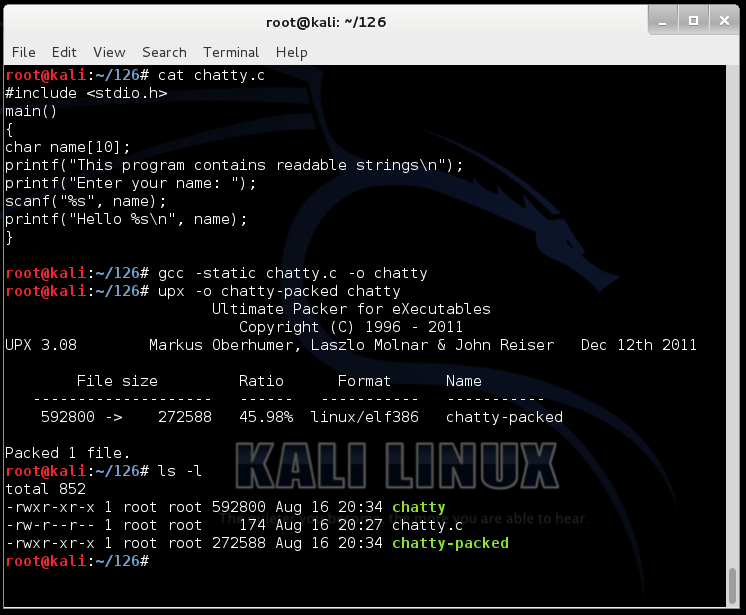 Packing Obfuscates Strings
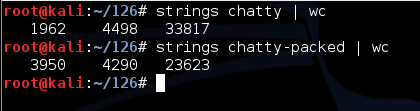 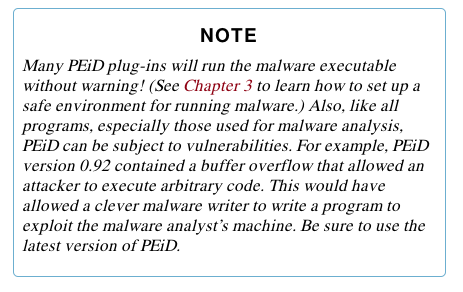 Portable Executable File Format
EXE Files
PE Files
Used by Windows executable files, object code, and DLLs
A data structure that contains the information necessary for Windows to load the file
Almost every file executed on Windows is in PE format
PE Header
Information about the code
Type of application
Required library functions
Space requirements
LordPE Demo
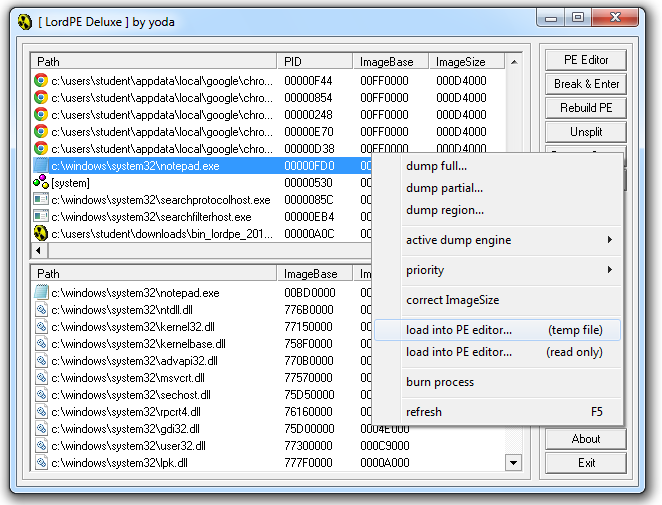 Main Sections
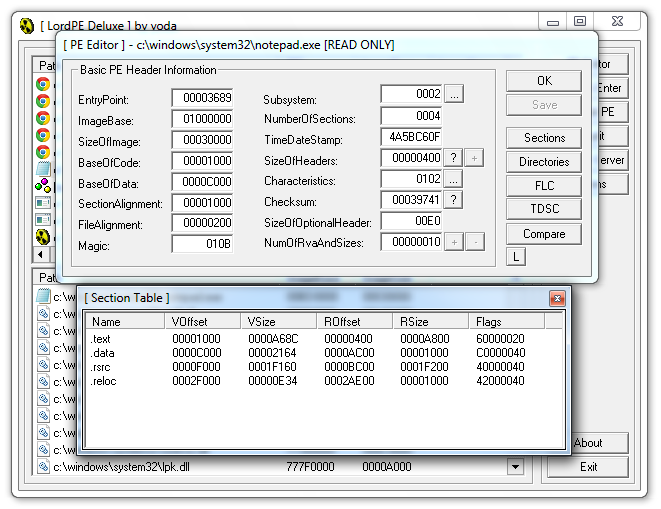 There are a lot more sections
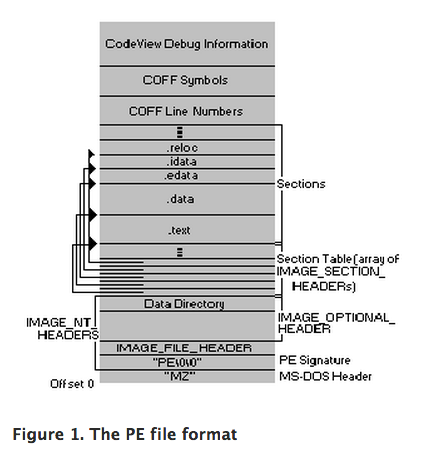 But the main ones are enough for now
Link Ch 2c
Linked Libraries and Functions
Imports
Functions used by a program that are stored in a different program, such as library
Connected to the main EXE by Linking
Can be linked three ways
Statically
At Runtime
Dynamically
Static Linking
Rarely used for Windows executables
Common in Unix and Linux
All code from the library is copied into the executable
Makes executable large in size
Runtime Linking
Unpopular in friendly programs
Common in malware, especially packed or obfuscated malware
Connect to libraries only when needed, not when the program starts
Most commonly done with the LoadLibrary and GetProcAddress functions
Dynamic Linking
Most common method
Host OS searches for necessary libraries when the program is loaded
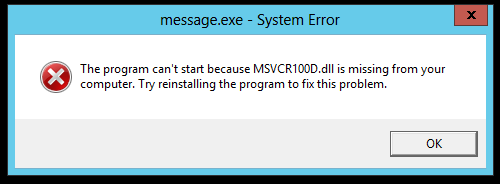 Clues in Libraries
The PE header lists every library and function that will be loaded
Their names can reveal what the program does
URLDownloadToFile indicates that the program downloads something
Dependency Walker
Shows Dynamically Linked Functions
Normal programs have a lot of DLLs
Malware often has very few DLLs
Services.exe
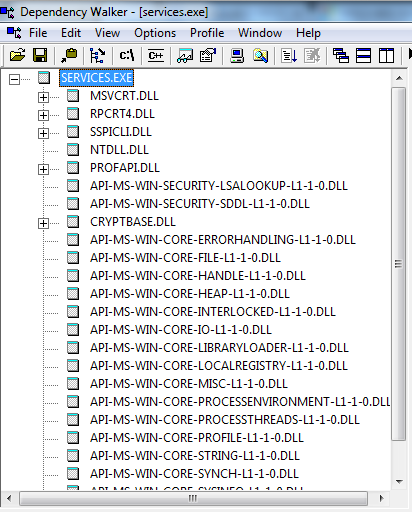 Services.ex_ (malware)
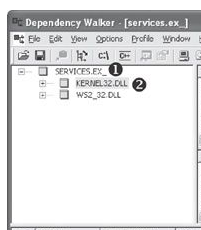 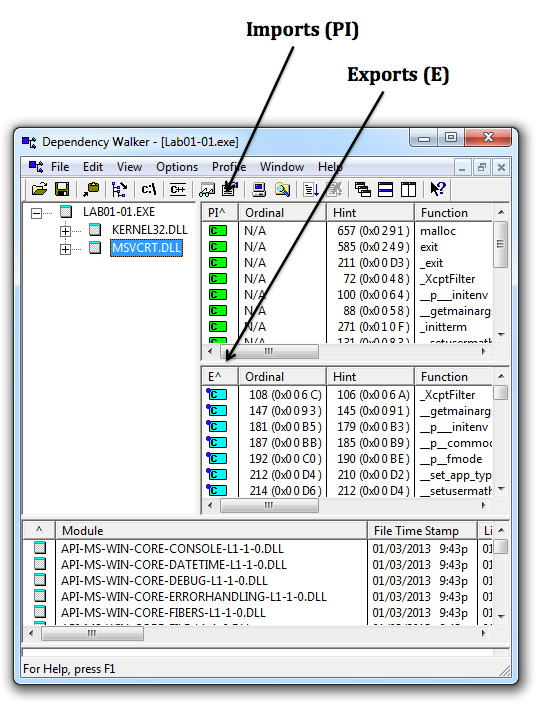 Imports &ExportsinDependencyWalker
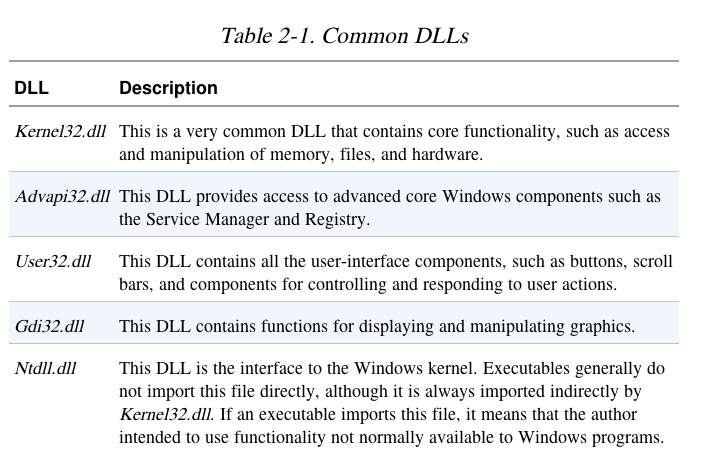 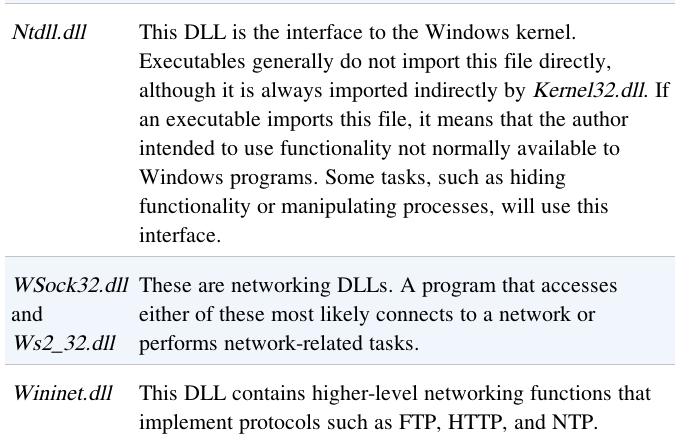 Exports
DLLs export functions
EXEs import functions
Both exports and imports are listed in the PE header
The book says exports are rare in EXEs, but I see a ton of exports in innocent EXEs
Example: Keylogger
Imports User32.dll and uses the function SetWindowsHookEx which is a popular way keyloggers receive keyboard inputs
It exports LowLevelKeyboardProc and LowLevelMouseProc to send the data elsewhere
It uses RegisterHotKey to define a special keystroke like Ctrl+Shift+P to harvest the collected data
Ex: A Packed Program
Very few functions
All you see is the unpacker
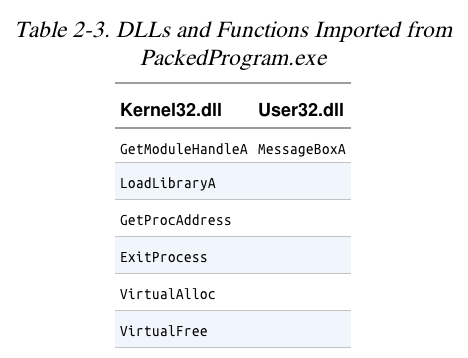 The PE File Headers and Sections
Important PE Sections
.text -- instructions for the CPU to execute
.rdata -- imports & exports
.data – global data
.rsrc – strings,  icons, images, menus
PEView (Link Ch 2e)
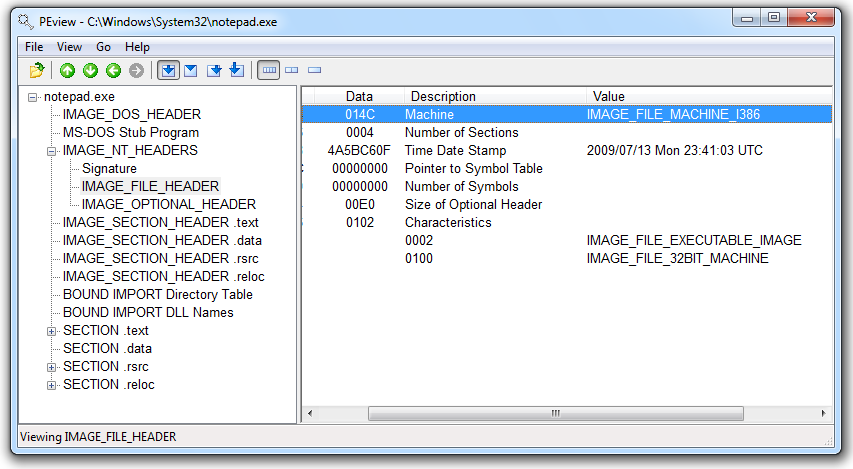 Time Date Stamp
Shows when this executable was compiled
Older programs are more likely to be known to antivirus software
But sometimes the date is wrong
All Delphi programs show June 19, 1992
Date can also be faked
IMAGE_SECTION_HEADER
Virtual Size – RAM
Size of Raw Data – DISK
For .text section, normally equal, or nearly equal
Packed executables show Virtual Size much larger than Size of Raw Data for .text section
Not Packed
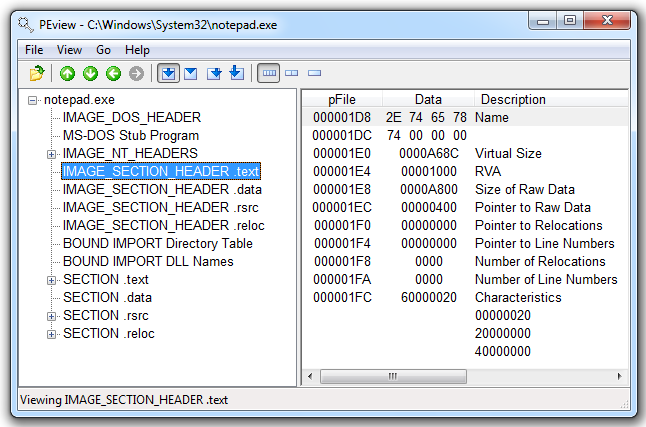 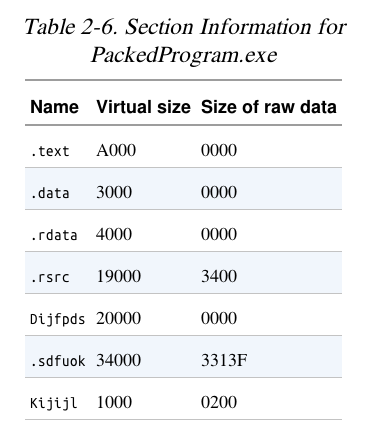 Resource Hacker
Lets you browse the .rsrc section
Strings, icons, and menus
Link Ch 2f
Resource Hacker in Windows XP
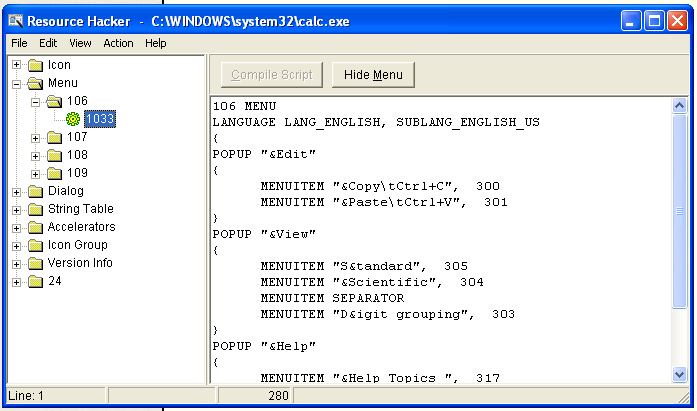 Resource Hacker in Windows 7
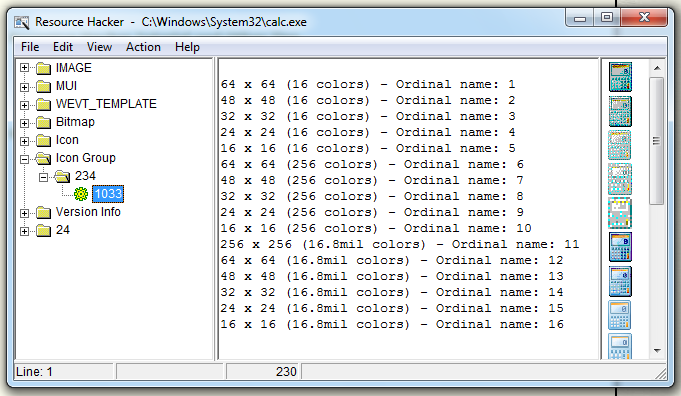